МБОУ СКОШ № 128 г. Снежинск
Ресурсный центр по вопросам инклюзивного образования 
детей с ОВЗ и детей-инвалидов
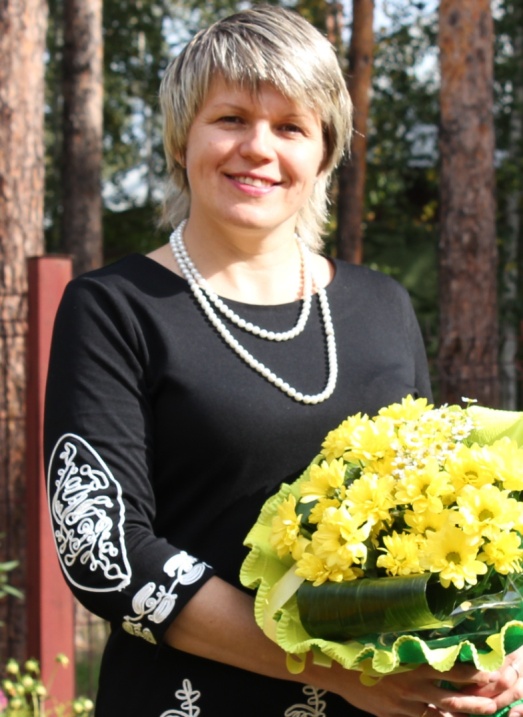 НОВОСЕЛЬСКАЯ
ТАТЬЯНА НИКОЛАЕВНА

ВОСПИТАТЕЛЬ
ВЫСШЕЙ КВАЛИФИКАЦИОННОЙ КАТЕГОРИИ
ПЕДАГОГ ДОПОЛНИТЕЛЬНОГО ОБРАЗОВАНИЯ
ВЫСШЕЙ КВАЛИФИКАЦИОННОЙ КАТЕГОРИИ
17.11.2017 г.г. Челябинск
1
Что же такое мультфильм?
Термин "мультипликация" употребляется как синоним термина "анимация". "Анимация" - "оживление" или "одушевление"
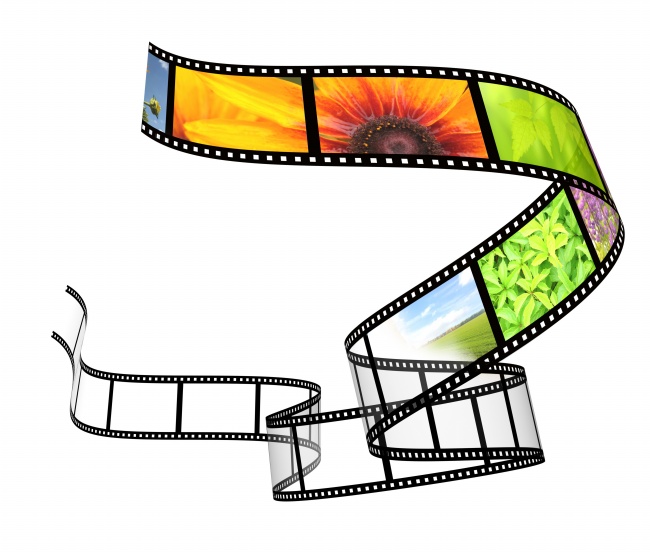 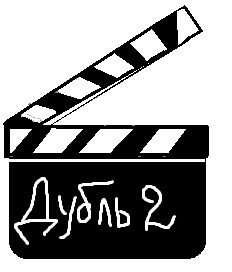 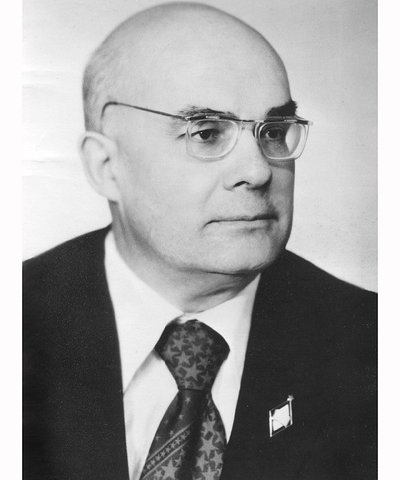 Советский и российский художник-мультипликатор, режиссер анимационного кино, народный артист РФ, лауреат Государственной премии
Юрий Борисович
Норштейн 
(р. 1946)
Игорь Петрович Иванов(1923-1992)
Доктор педагогических  наук, 
Профессор ЛГПИ им. А.И.Герцена,
лауреат премии им.А.Макаренко
Герои любимых мультфильмов
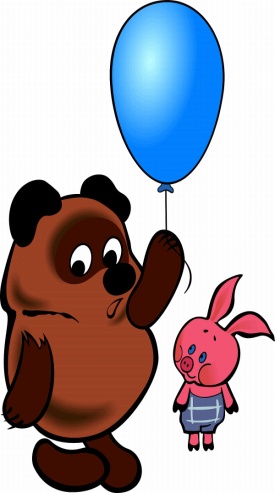 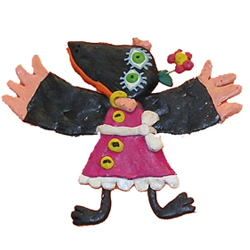 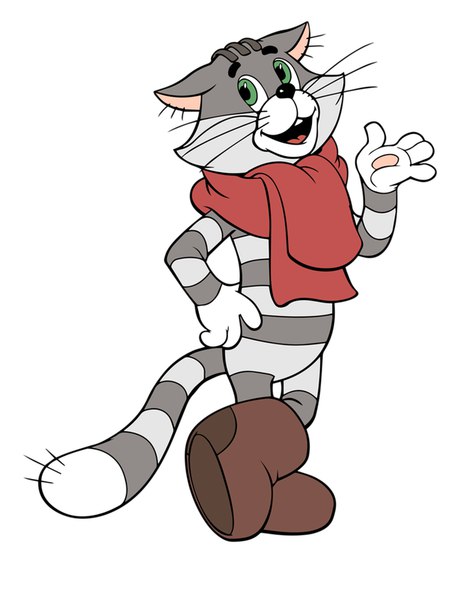 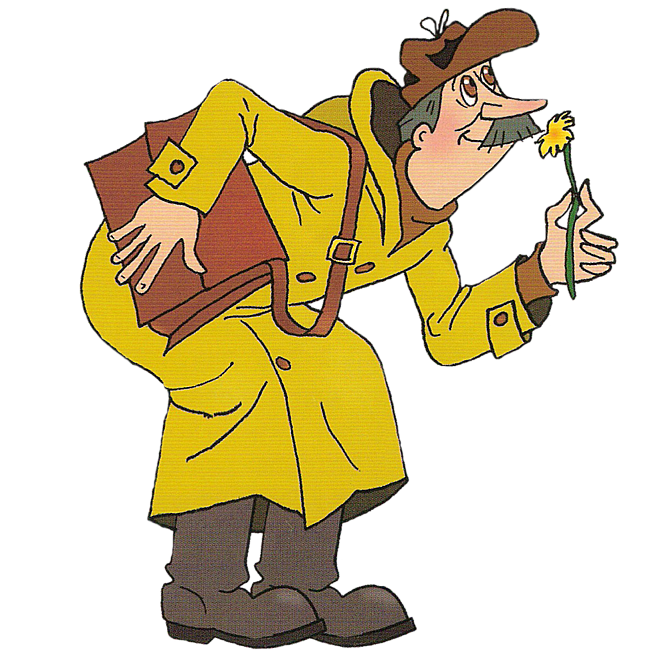 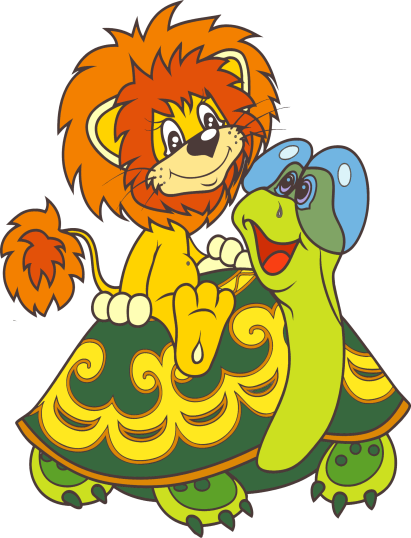 Задачи мультфильма:
расширять представления об окружающем мире, знакомить с новыми словами, явлениями, ситуациями; 
 показать примеры поведения;
формировать оценочное отношения к миру;
развивать мышление, понимание причинно-следственных связей;
способствовать реализации эмоциональных потребностей, социализации
Участники проекта
Творческий проект как пространство совместной деятельности детей со сложными дефектами и взрослых (на примере творческих проектов серии «Мультфильм своими руками»)
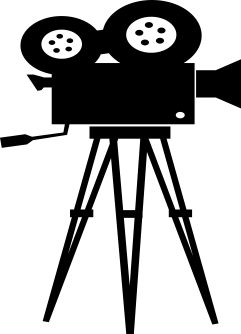 Городской фестиваль 
«Снежинские мультярики»
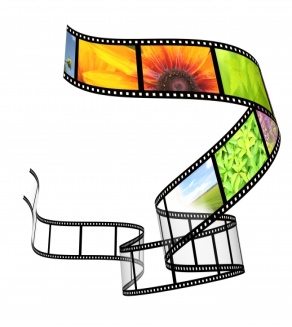 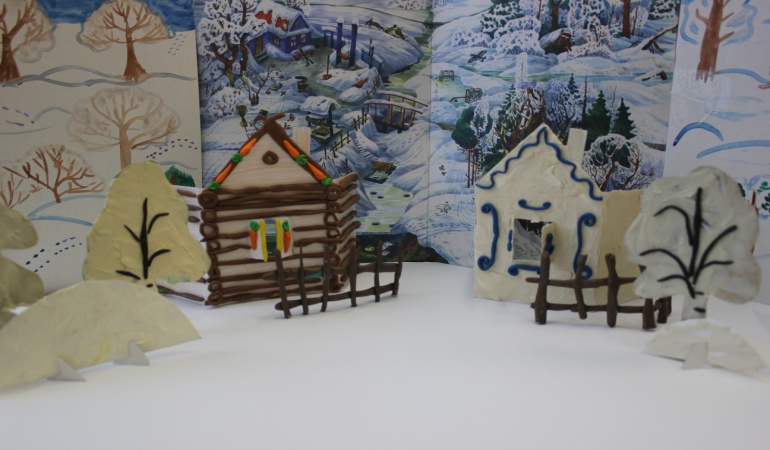 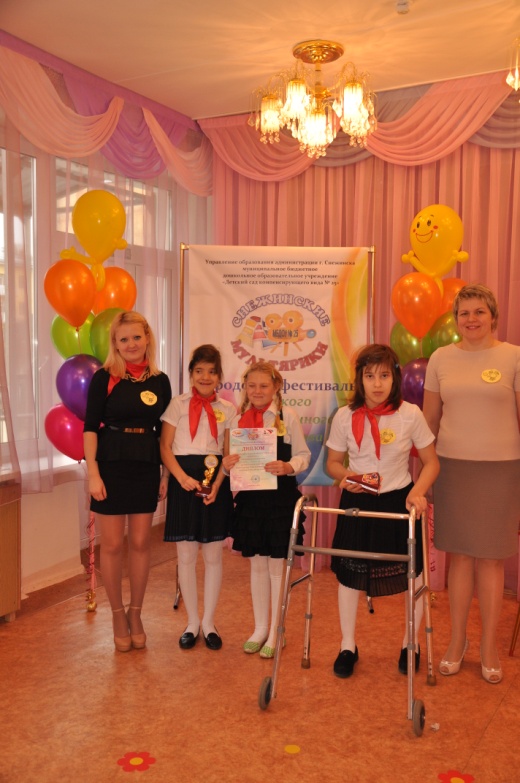 2015 год
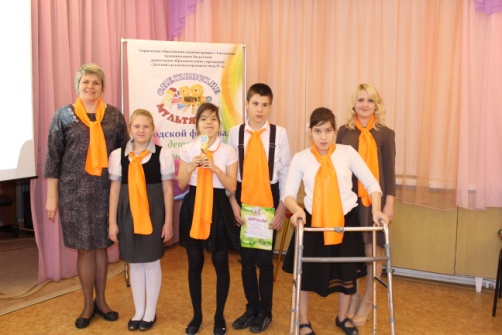 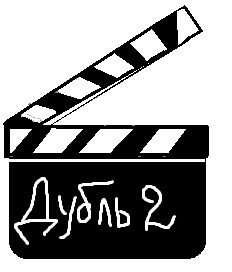 2017 год
2016 год
Наши награды
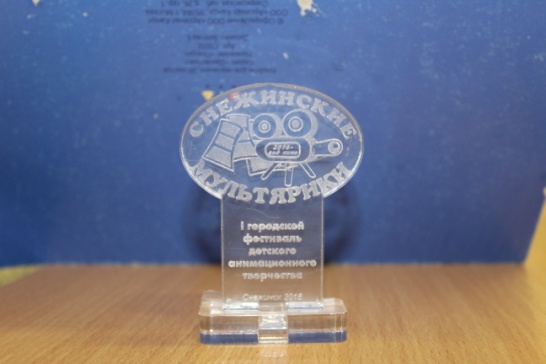 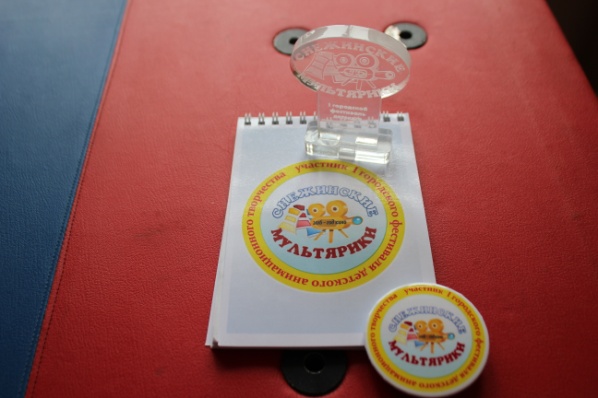 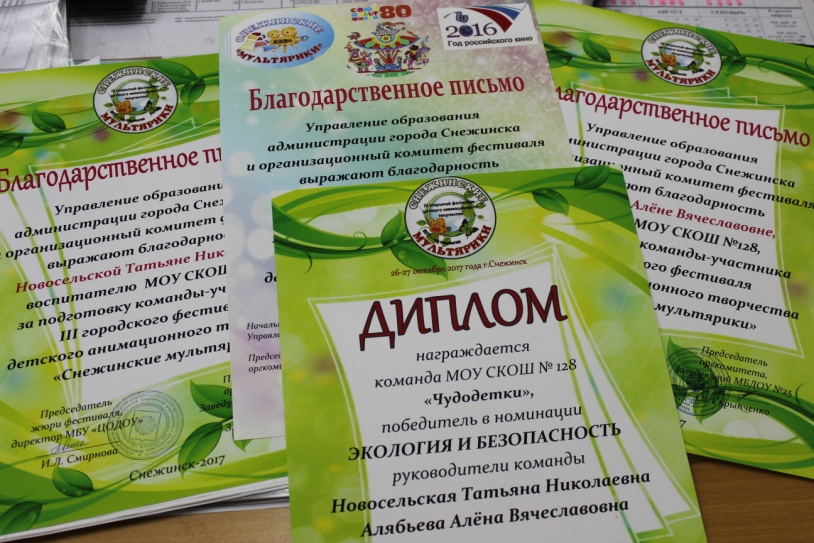 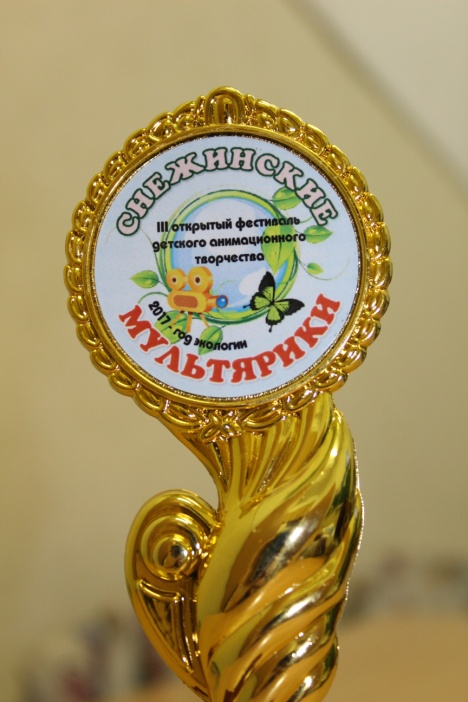 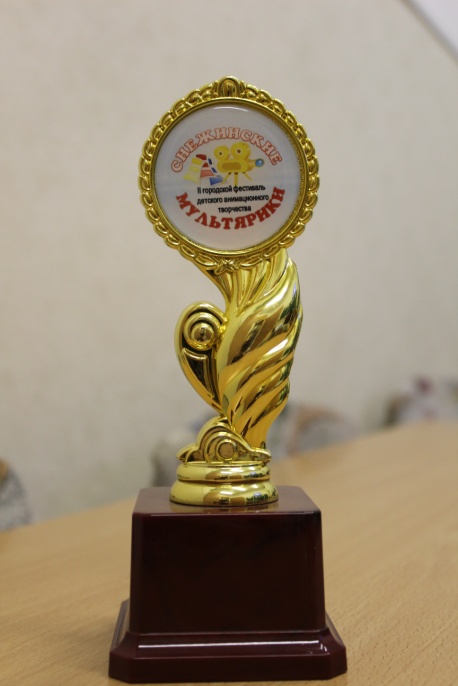 Подготовительный этап проекта
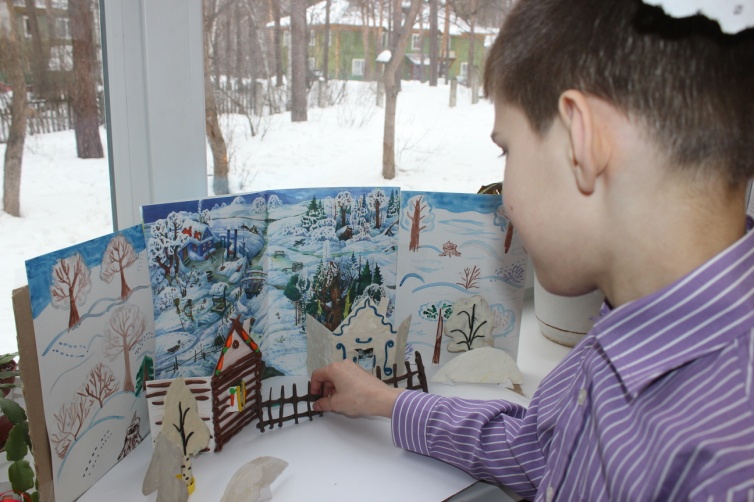 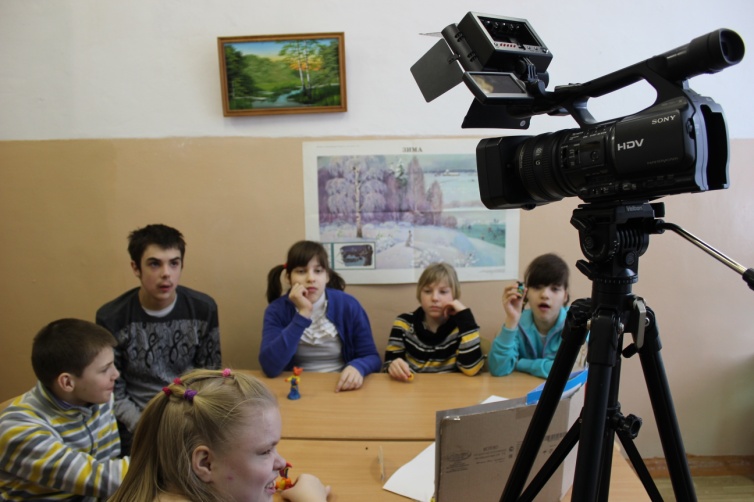 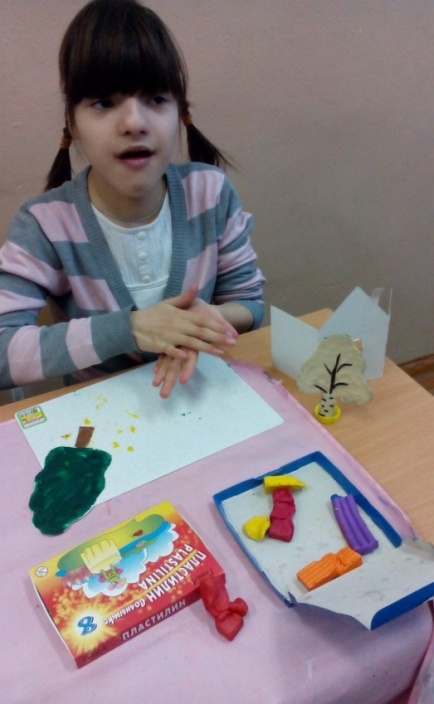 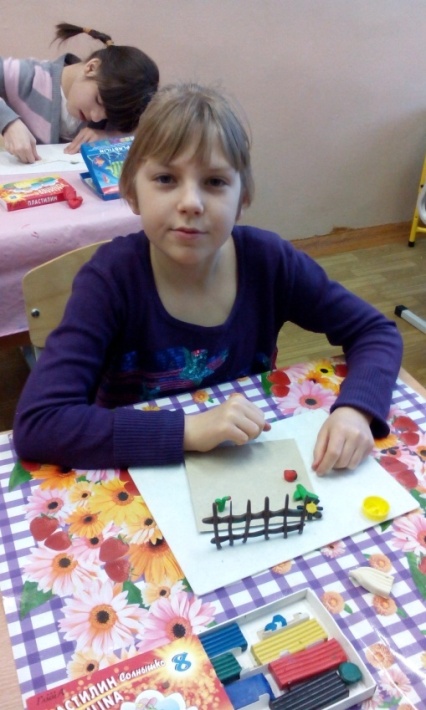 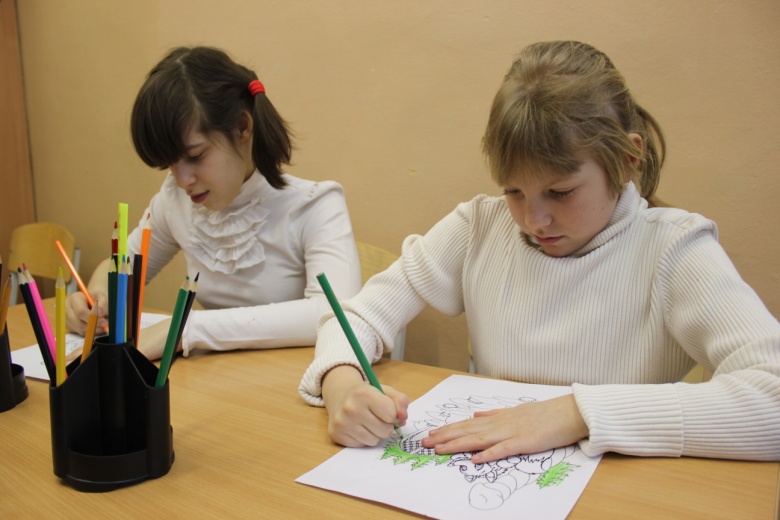 Изготовление декораций
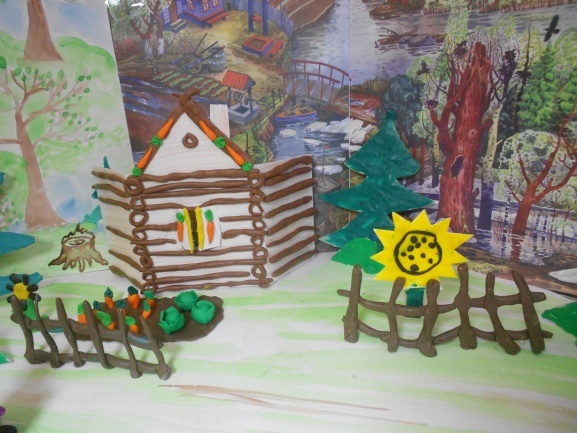 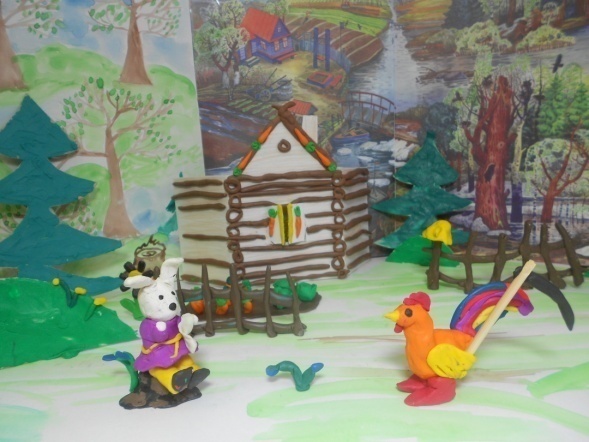 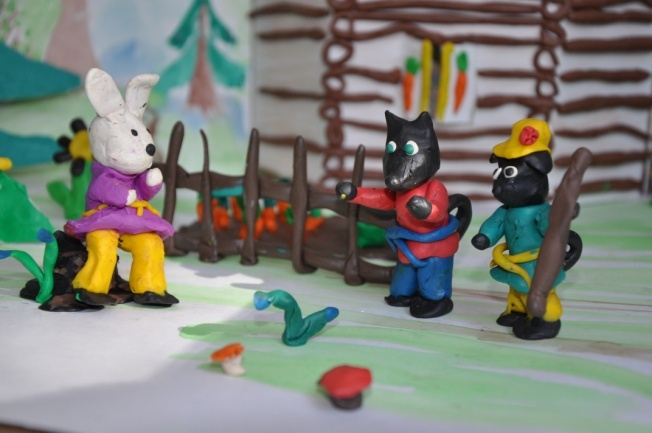 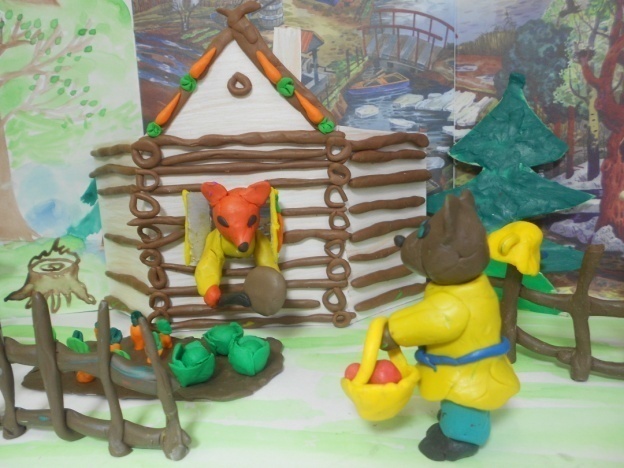 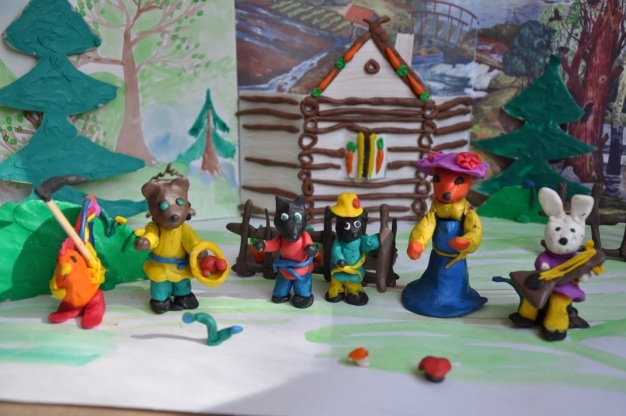 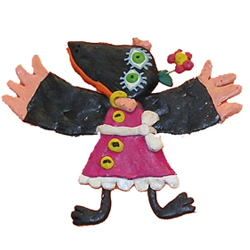 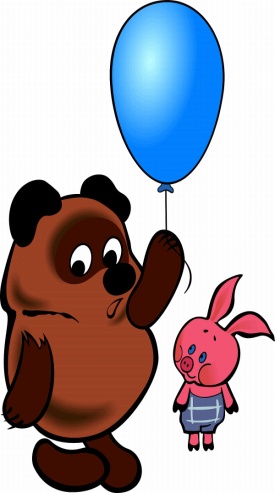 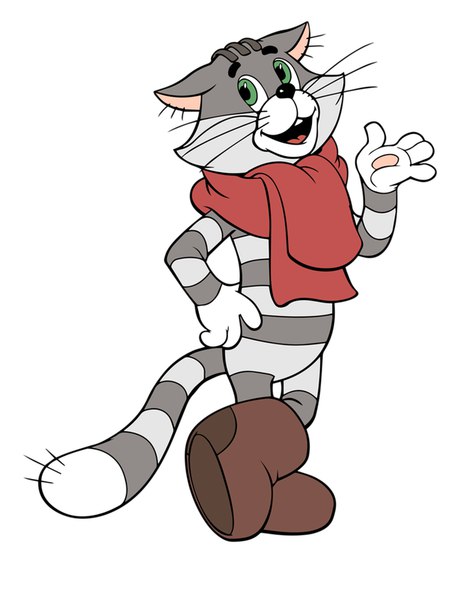 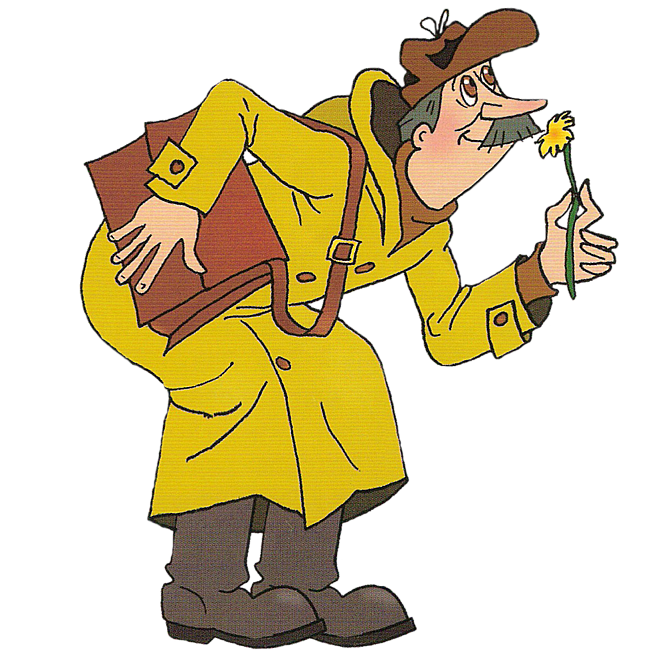 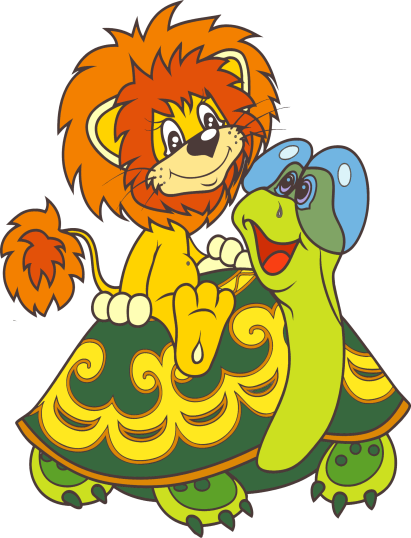 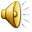 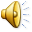 Круглый стол
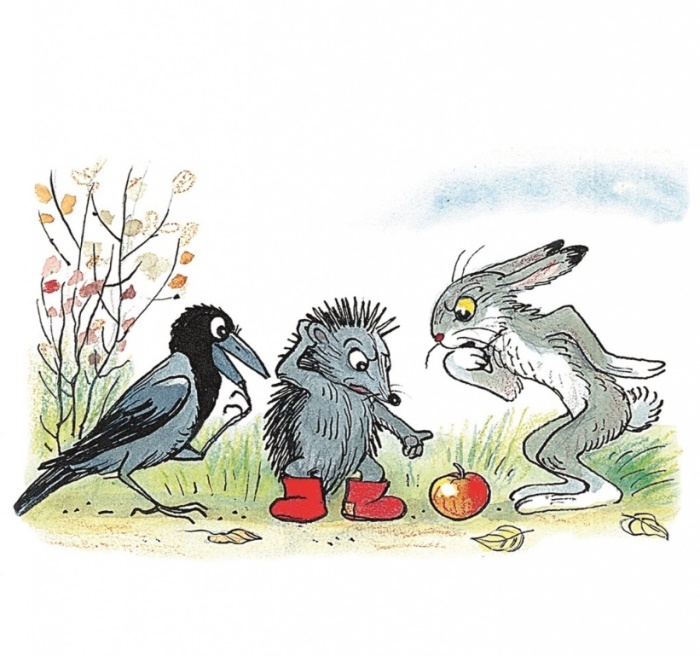 подготовительный этап проекта
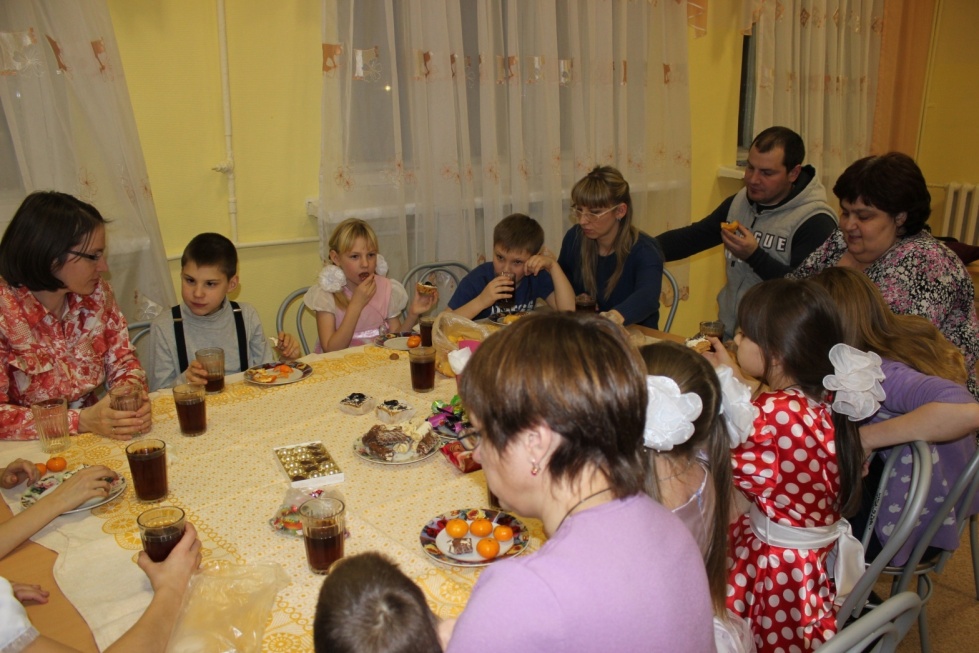 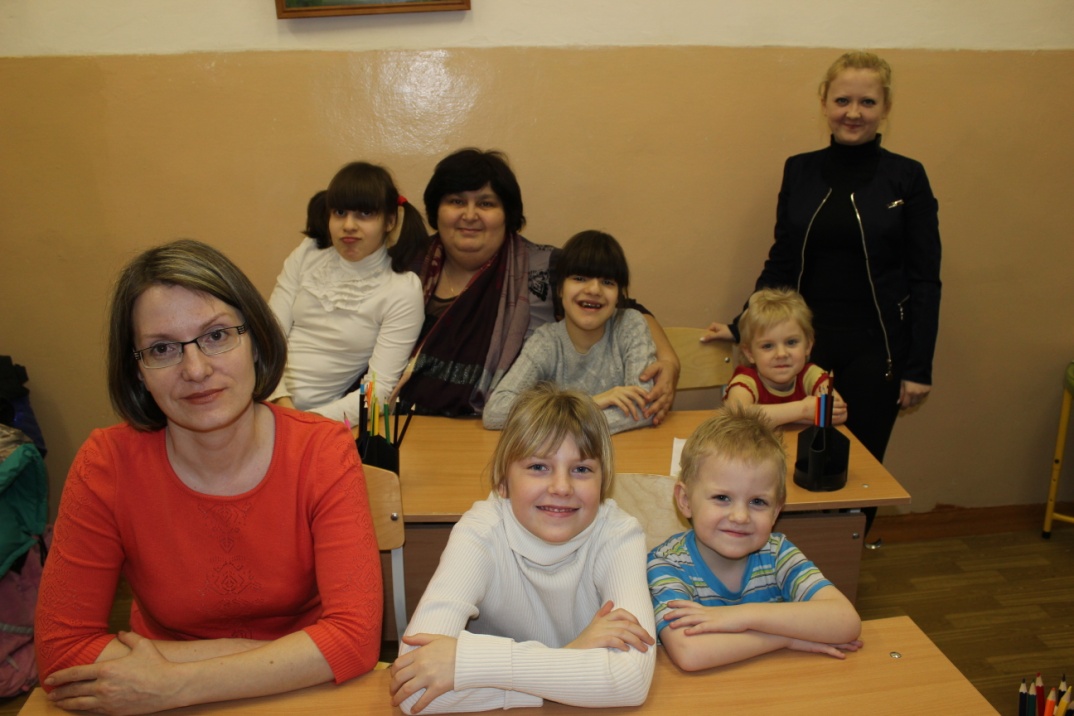 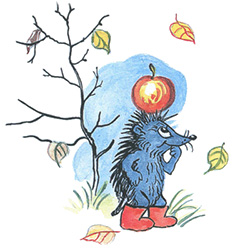 Библиотекиподготовительный этап проекта
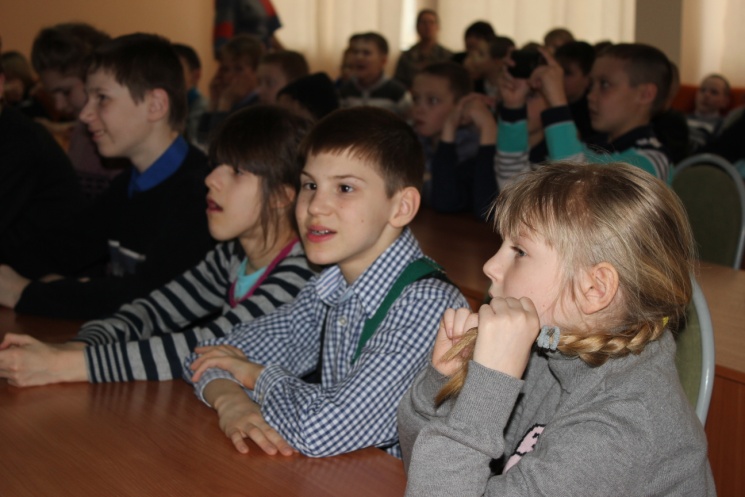 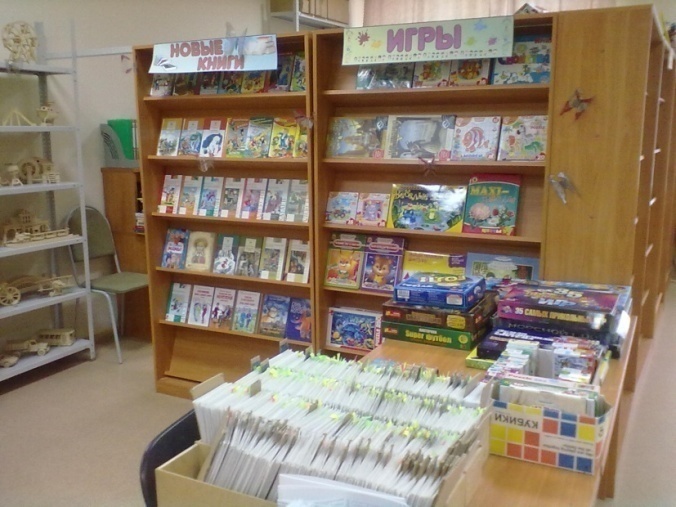 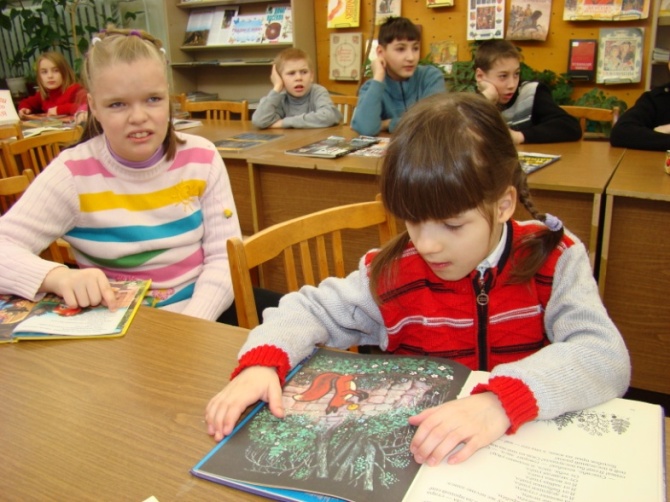 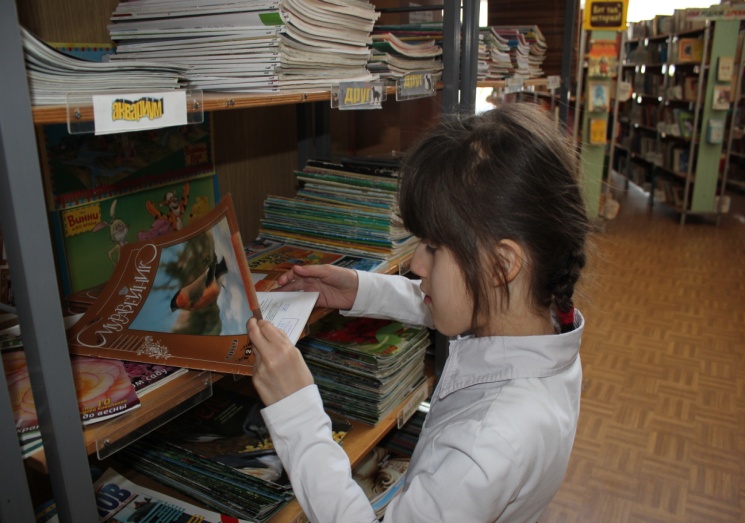 Съёмочный процесс
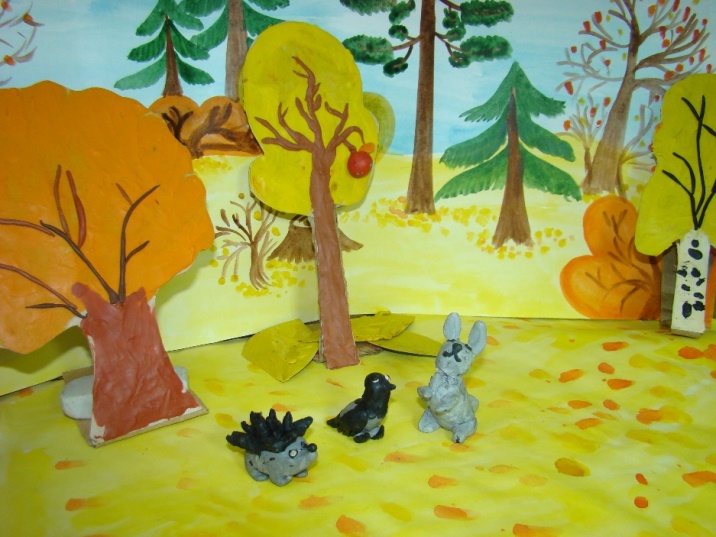 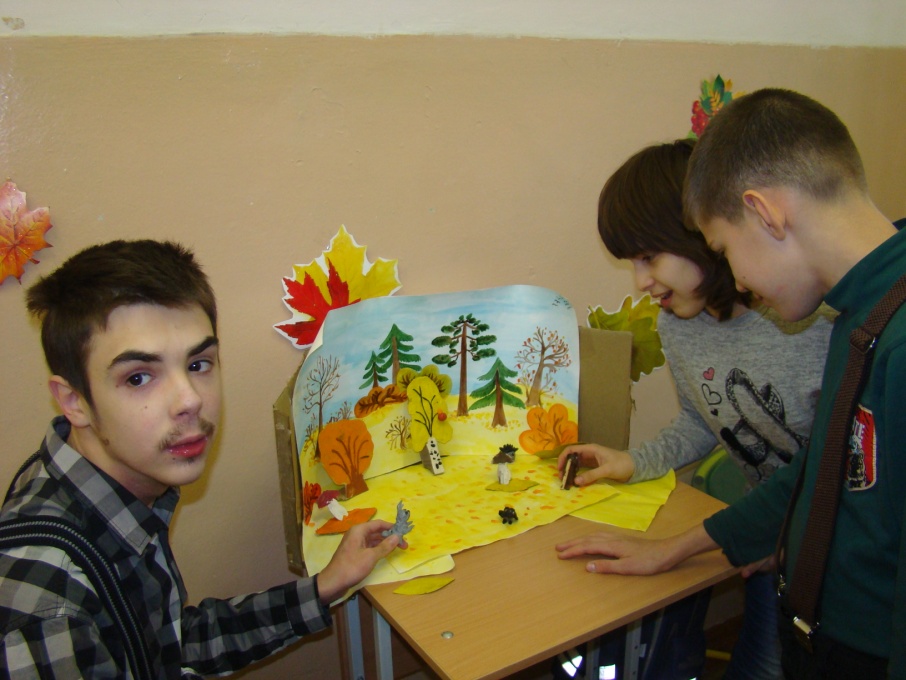 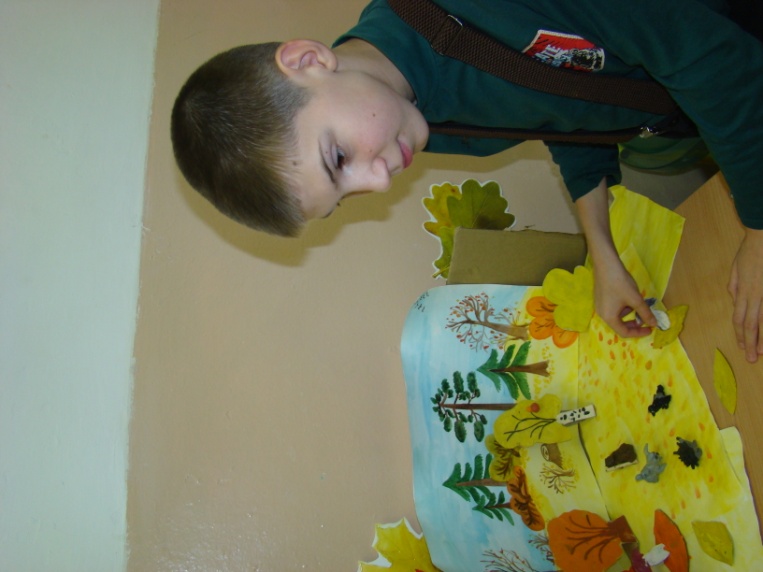 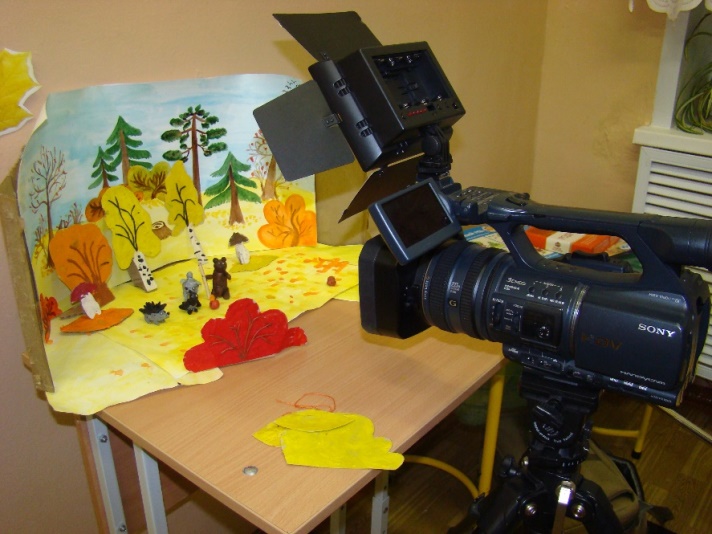 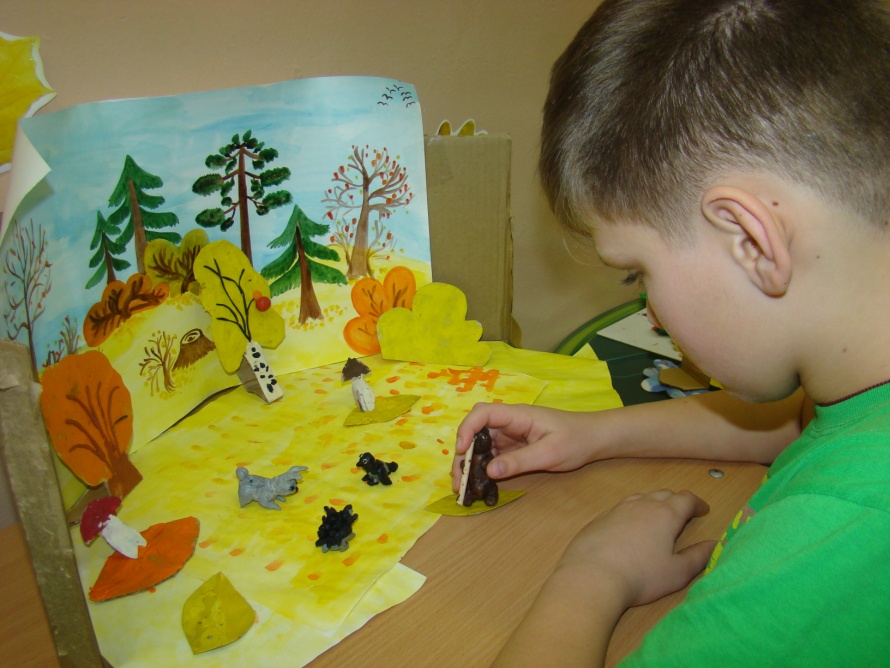 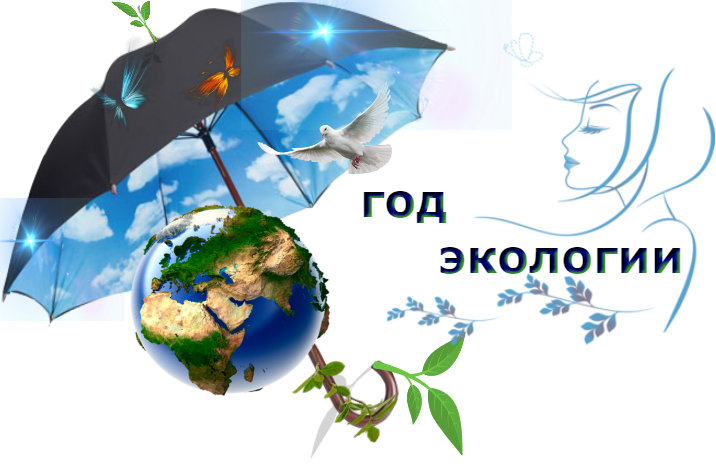 Мы - декораторы
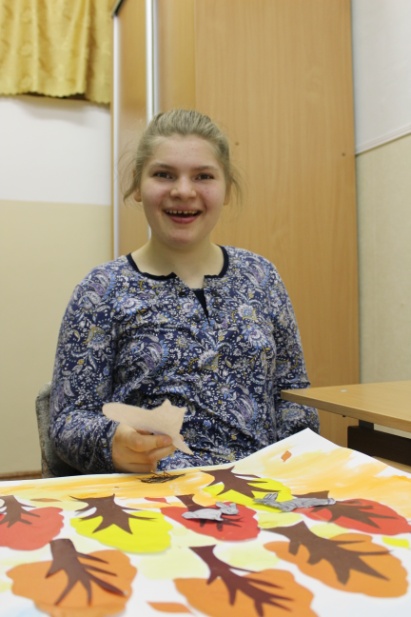 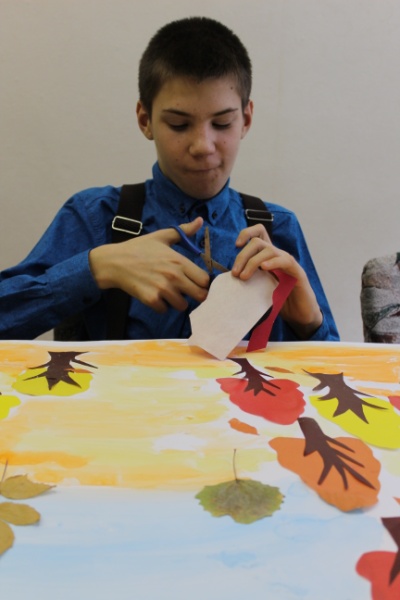 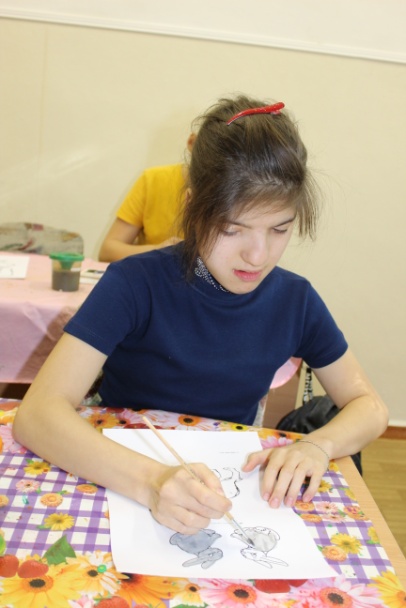 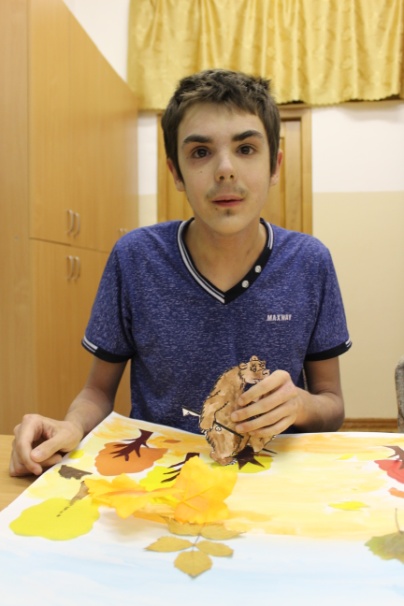 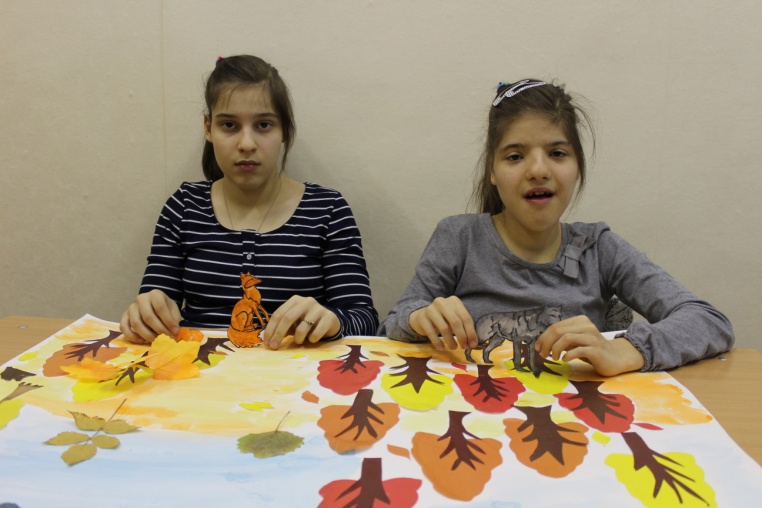 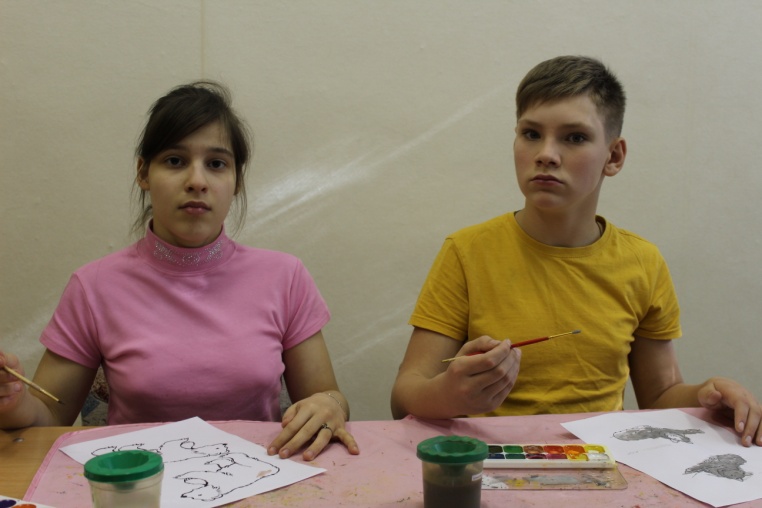 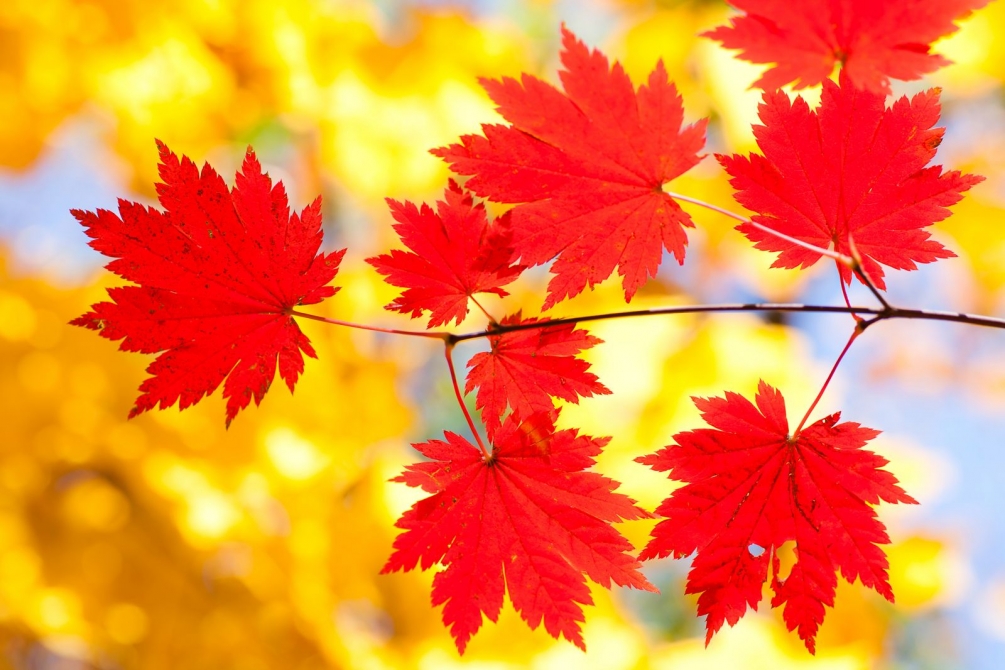 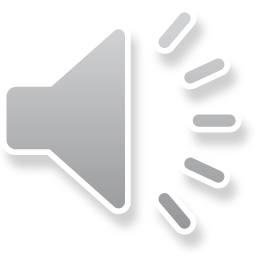 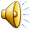 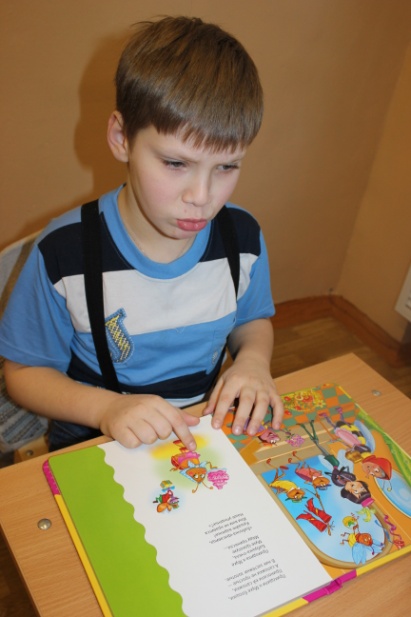 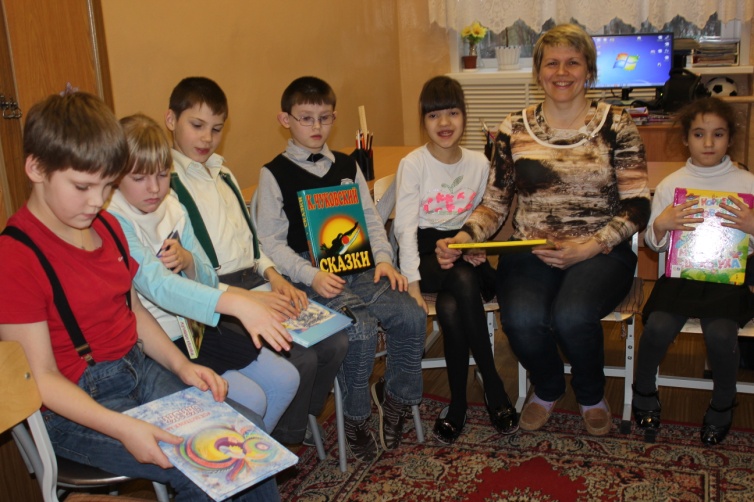 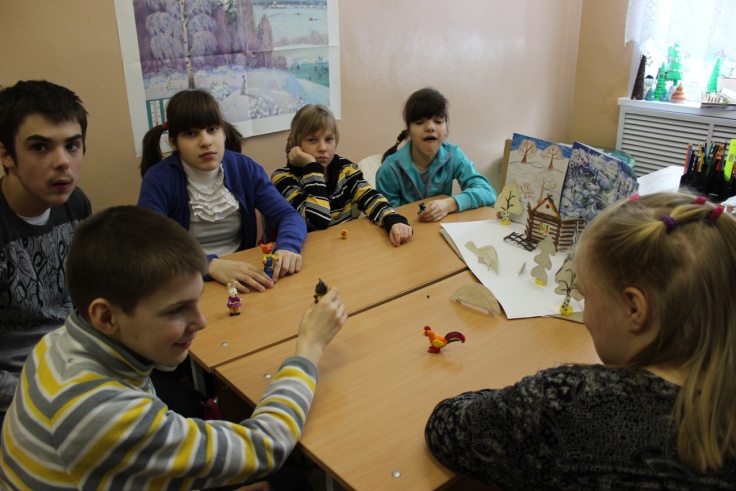 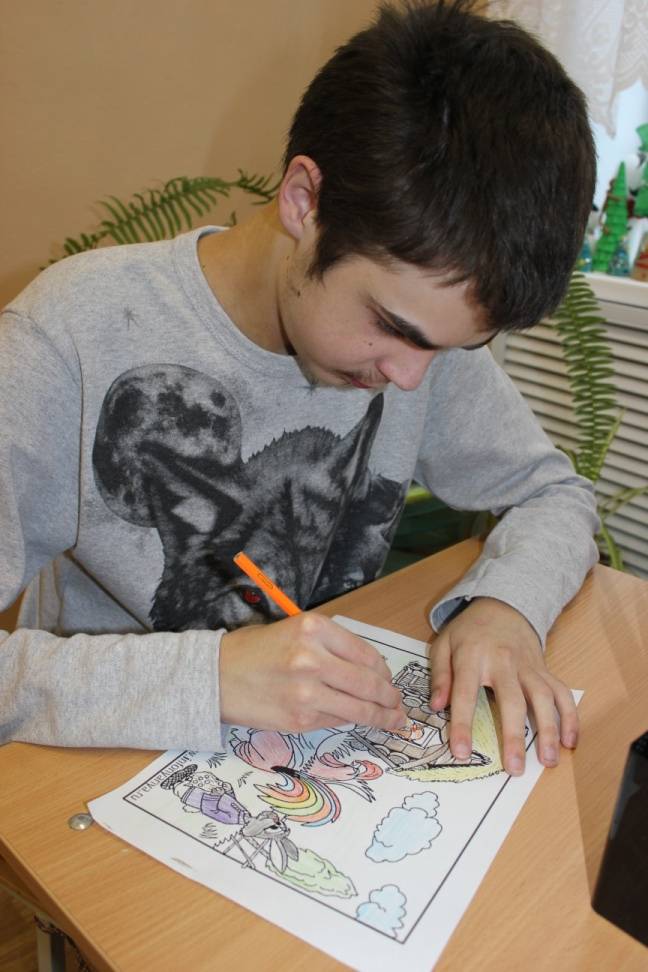 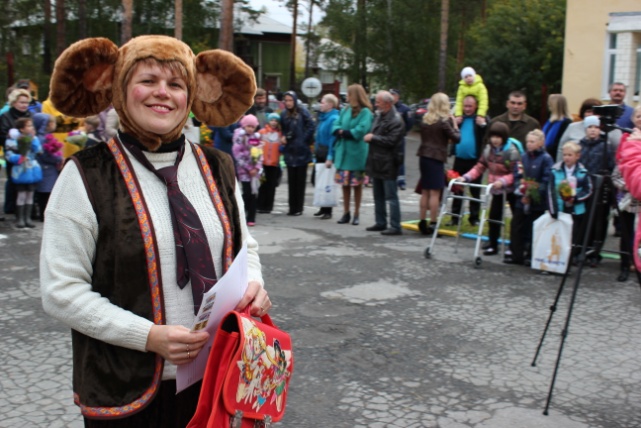 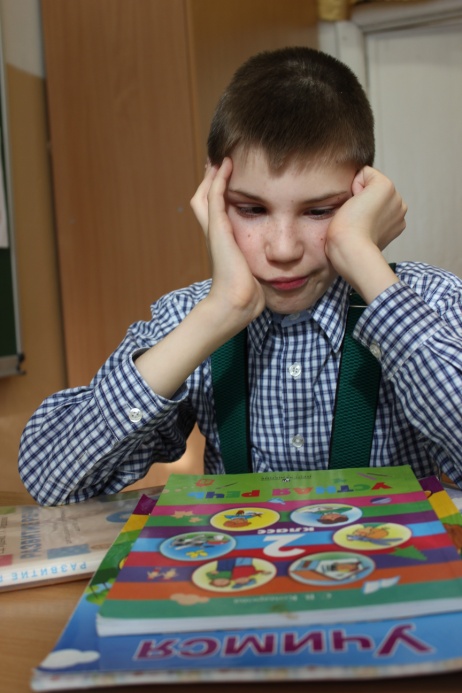 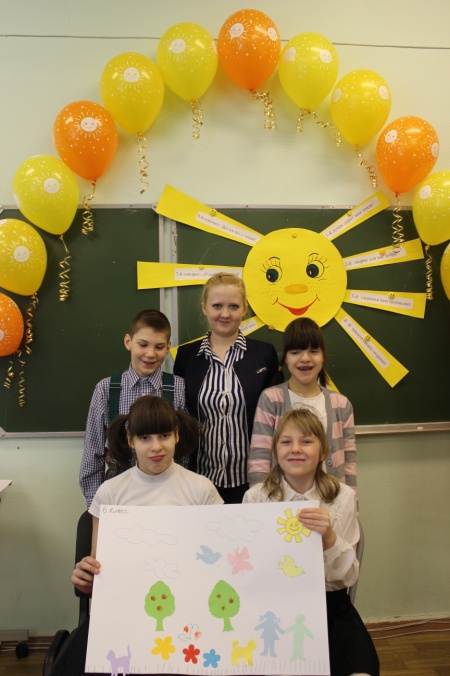 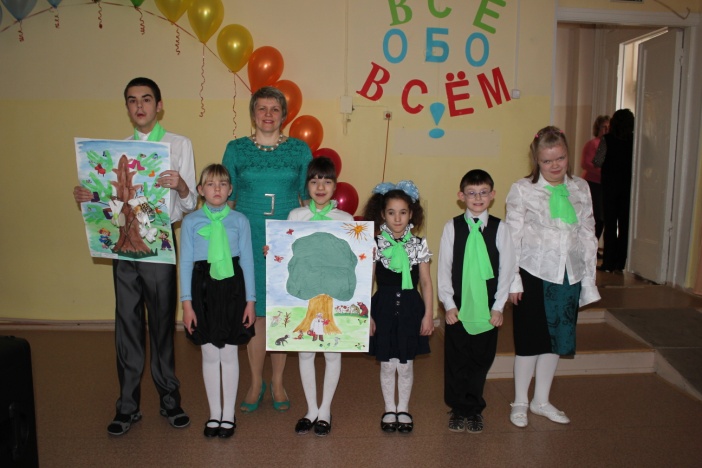 Спасибо за внимание!